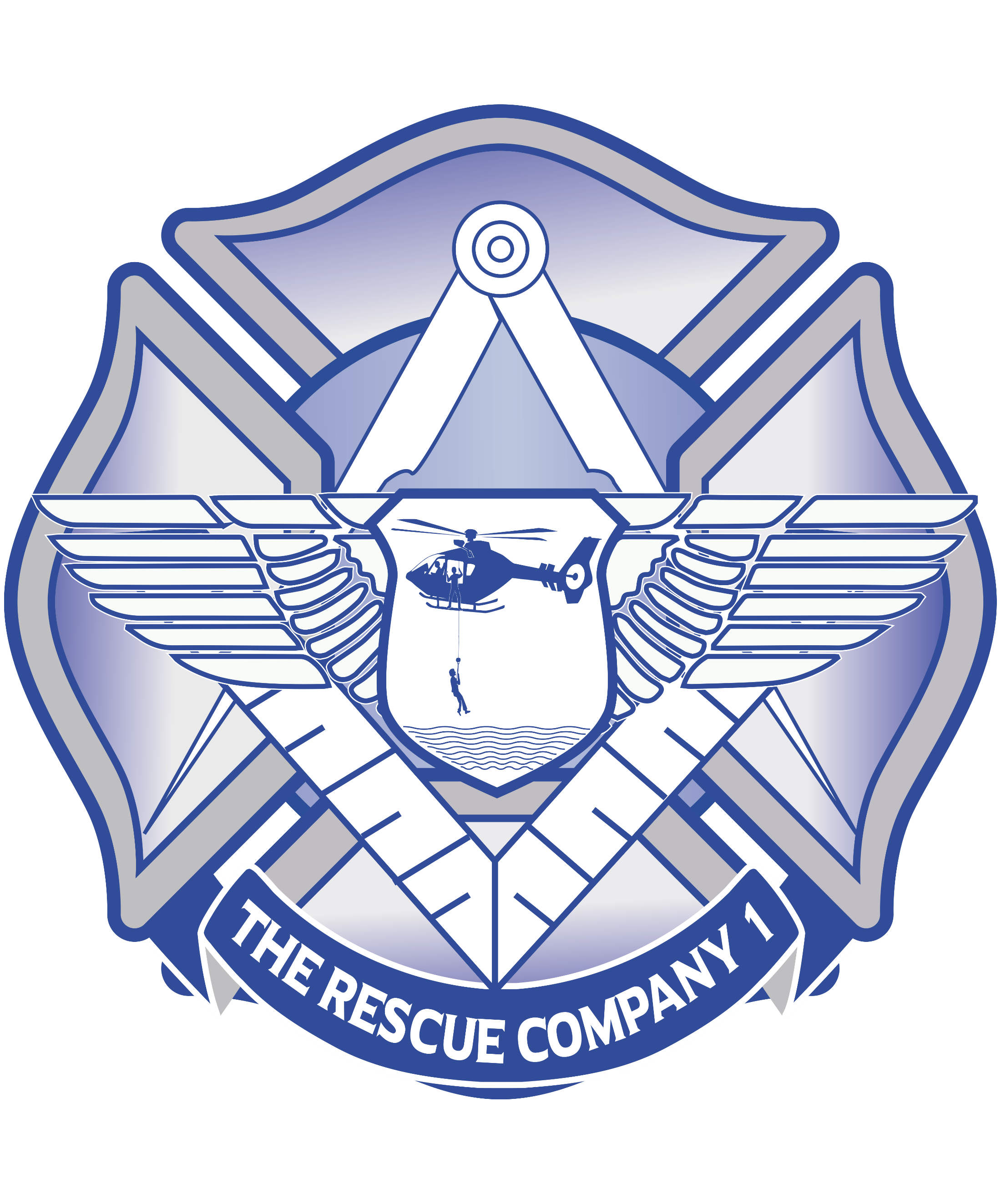 The rescue company 1
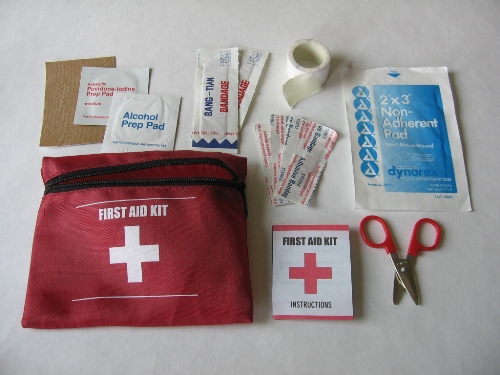 First AidSURVIVAL MEDICINE
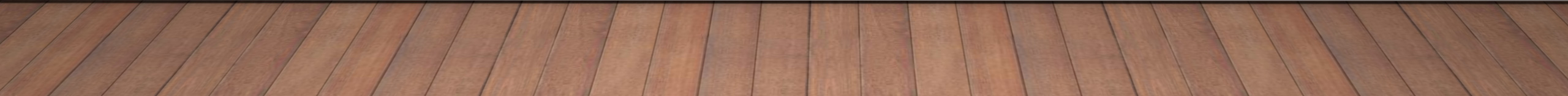 Immediate First Aid Actions Note
Immediate First Aid Actions Note: Following assessment and control of patient's airway
The next important step is to look for and control severe bleeding injuries.
Immediate First Aid Actions Note
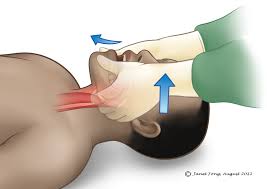 Note
If spinal injuries are suspected use the jaw thrust method
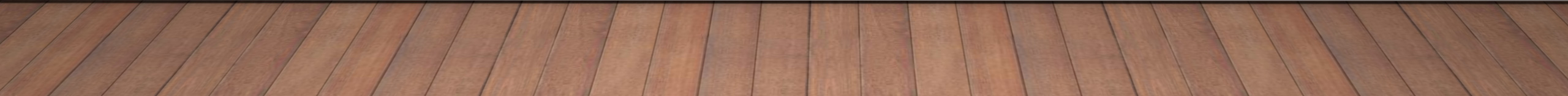 Breathing
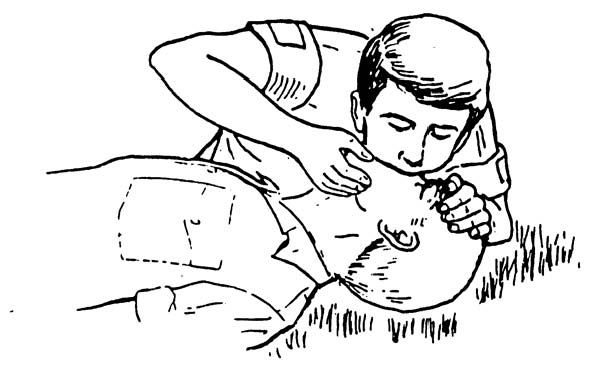 Breathing
If victim is unconscious but breathing:
Keep head and neck aligned with body.
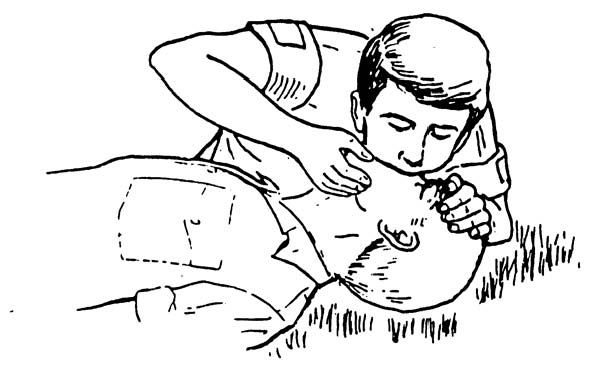 Breathing other
Roll victim on side (drains the mouth and prevents the tongue from blocking airway).
bleeding
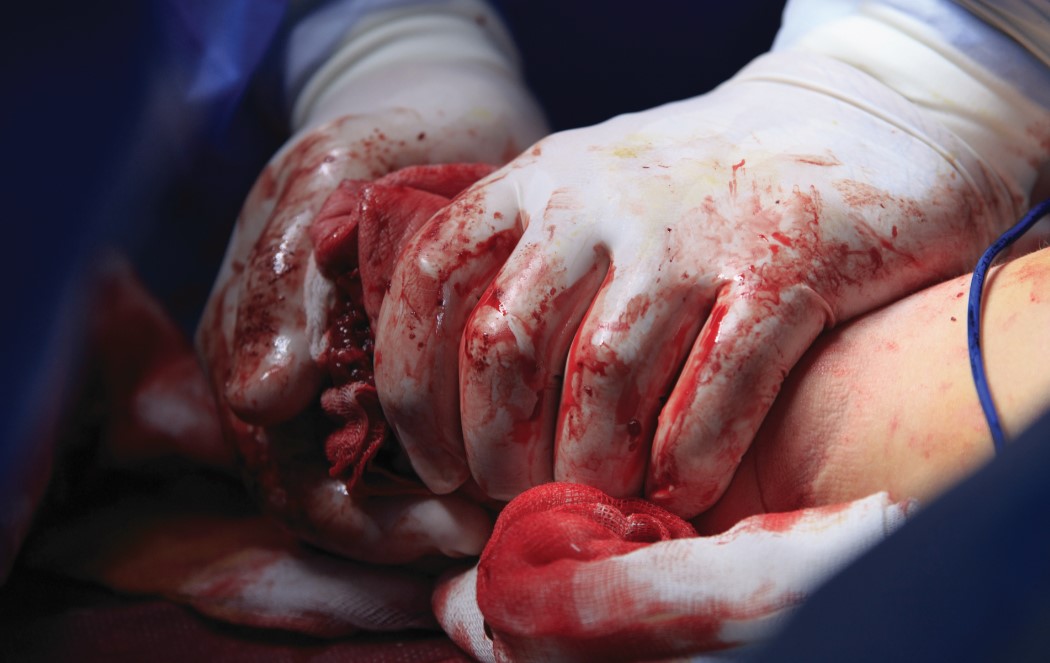 CAUTION
Use a tourniquet when severe, uncontrolled bleeding will cause loss of life
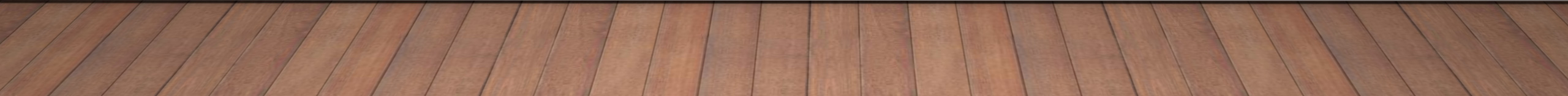 bleeding
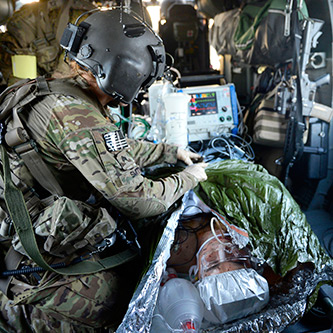 Wrap wound with compression bandage. If no compression bandage is available, hold pressure with gauze or available bandage.
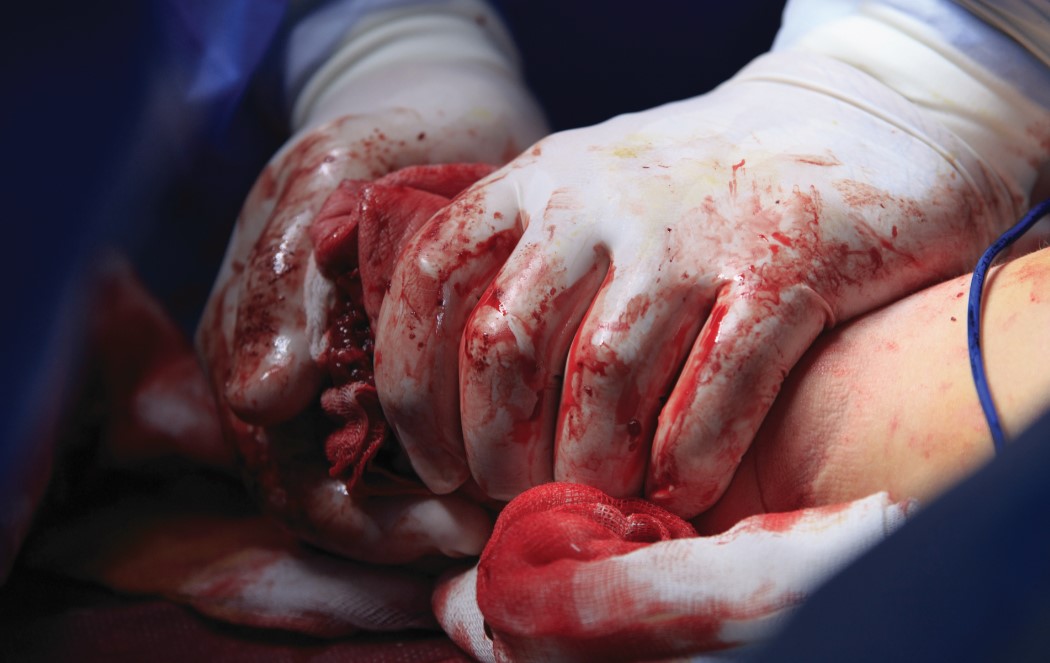 bleeding
If bleeding is still uncontrolled with conventional methods, apply a 
Combat-Application-Tourniquet or 
Improvised tourniquet (a band at least 3 inches or wider is best) just above bleeding site on limb.
bleeding
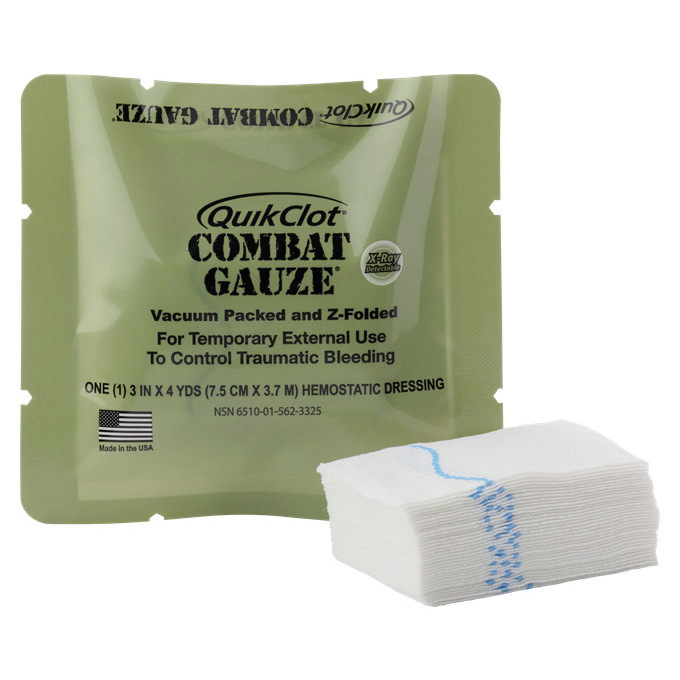 If bleeding continues after applying a tourniquet, apply QuikClot.
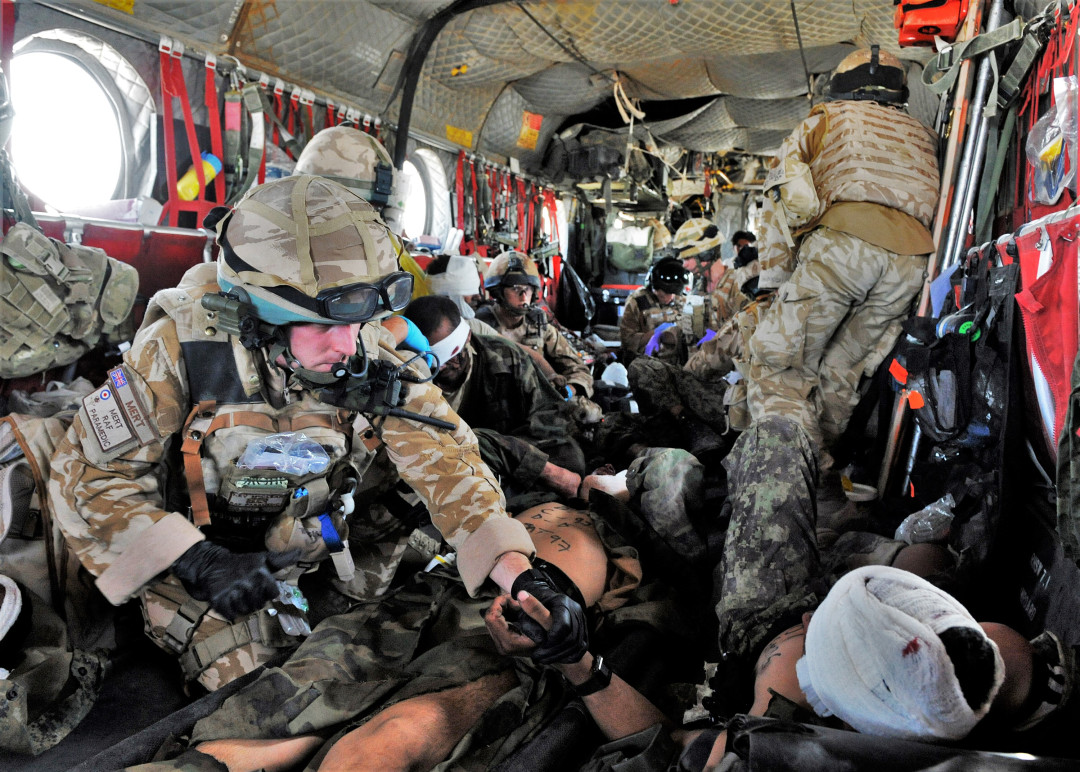 QuikClot
Hold pack of QuikClot away from your face and tear open. 
Remove pressure dressing and gauze from wound and wipe any excess pooled blood
Preserving any clots in the wound if possible.
QuikClot
CAUTION
Apply more QuikClot if bleeding does not stop
Apply more QuikClot if bleeding does not stop
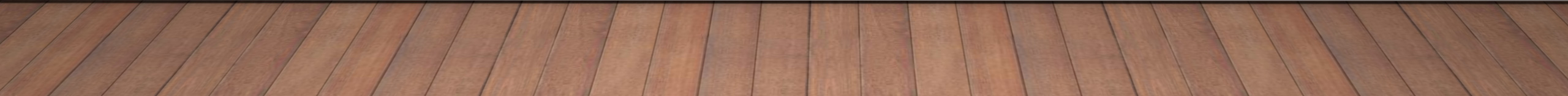 Identify by one or more of the following
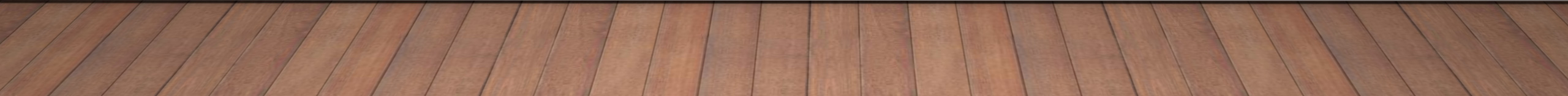 Identify by one or more of the following
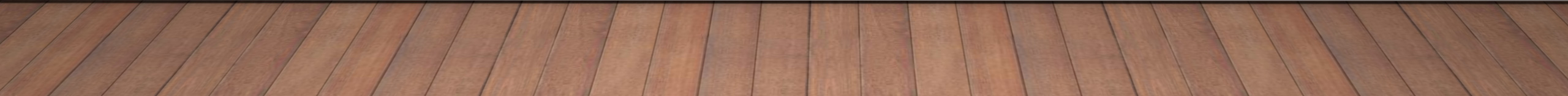 Identify by one or more of the following
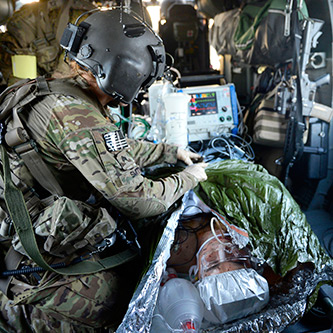 DO NOT give fluids to an unconscious victim.
DO NOT give fluids if they cause victim to gag.
Identify by one or more of the following
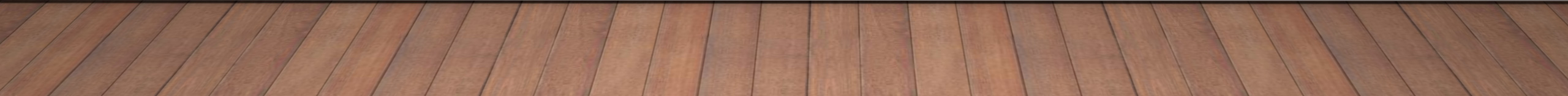 Treat chest injuries
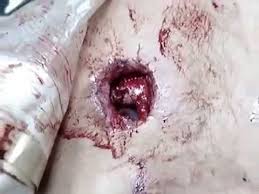 Sucking Chest Wound. 
This occurs when chest wall is penetrated; may cause victim to gasp for breath; may cause sucking sound; may create bloody froth as air escapes chest.
Treat chest injuries
Expose wound and immediately seal wound with airtight material (e.g., candy wrapper, plastic bag, bandage wrapper, etc.).
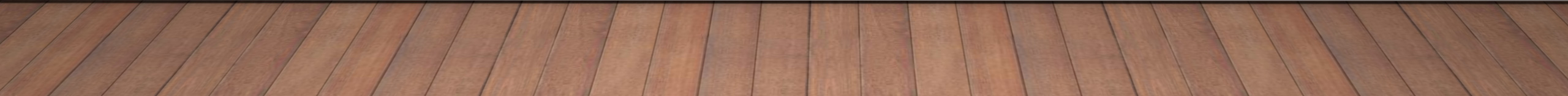 chest injuriesMonitor breathing and check dressing
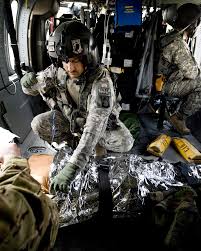 If victim develops trouble breathing
Lift side of dressing to allow trapped air to escape and immediately reseal. 
Position casualty on injured side or in a sitting position, whichever makes breathing easier.
chest injuriesFractured Ribs
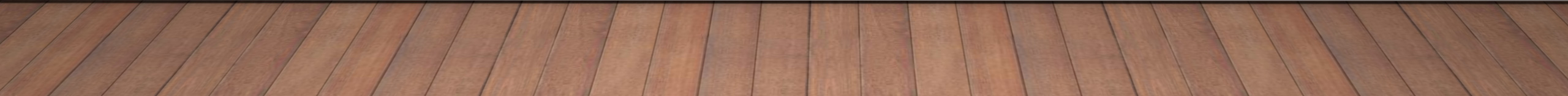 Treat fractures, sprains, and dislocations.
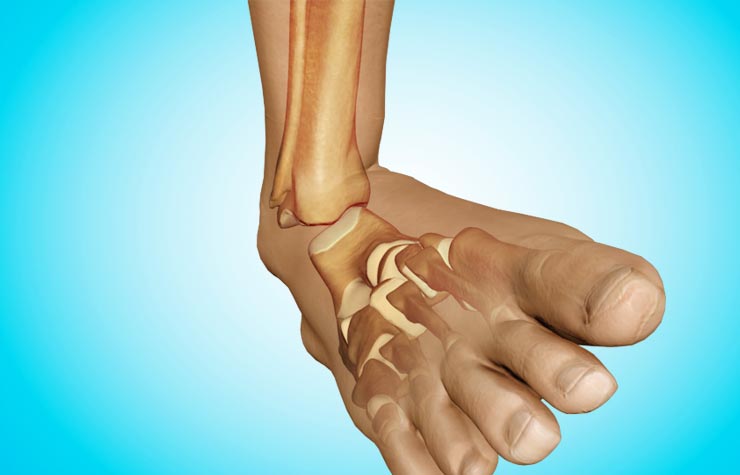 Treat fractures, sprains, and dislocations.
Position limb as normally as possible.
Splint in position in which found (if unable to straighten
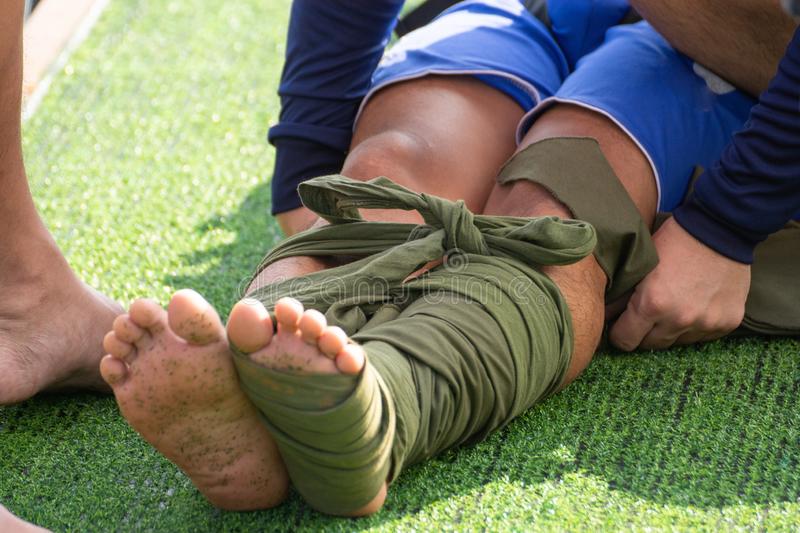 Improvise a splint with available materials
Sticks or straight, stiff materials from equipment.
Body parts (for example, opposite leg, arm to chest).
Attach with strips of cloth at least 2-inches wide.
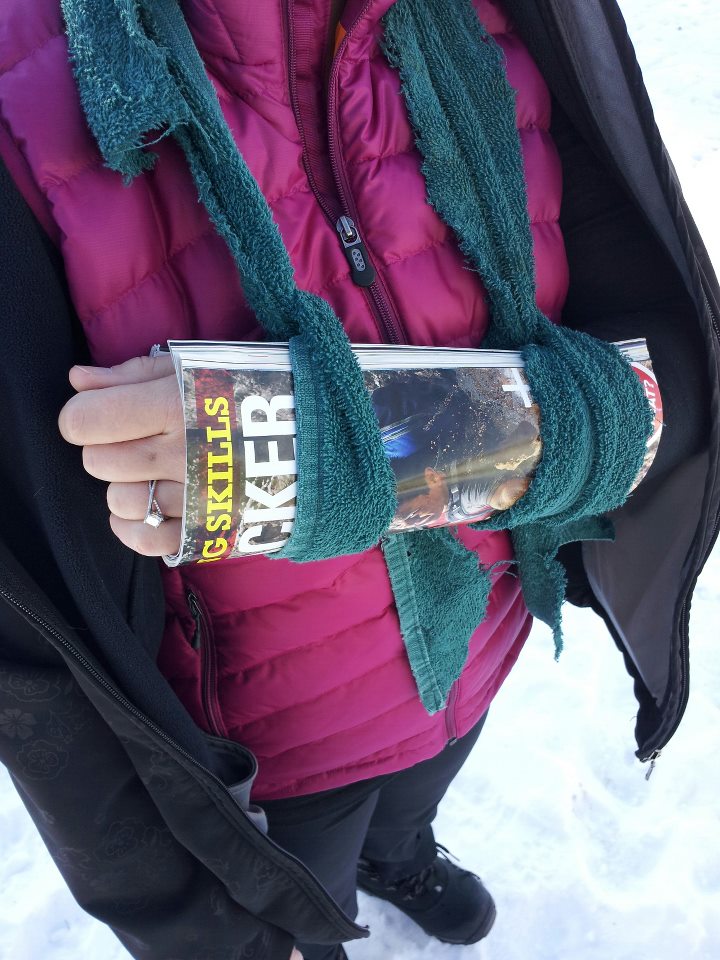 Improvise a splint with available materials
Keep fractured bones from moving by immobilizing joints on both sides of the fracture. 
If fracture is in a joint, immobilize bones on both sides of joint.
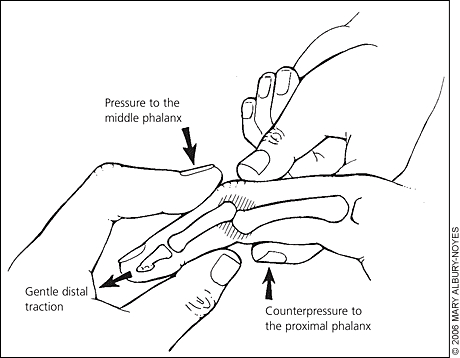 Note
Splint fingers in a slightly flexed position, NOT in straight position.
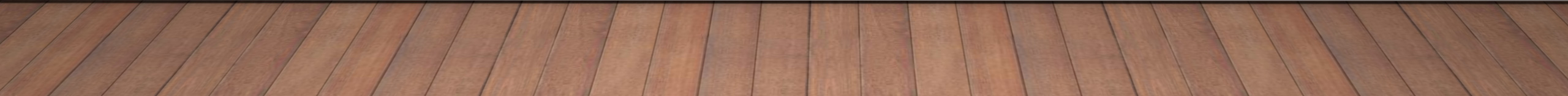 pms
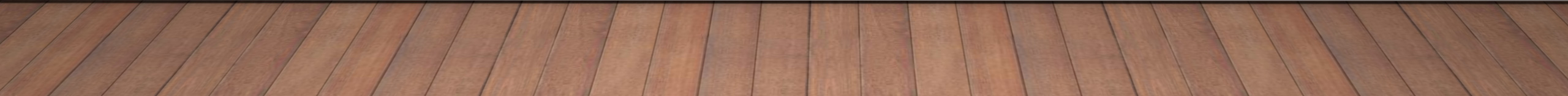 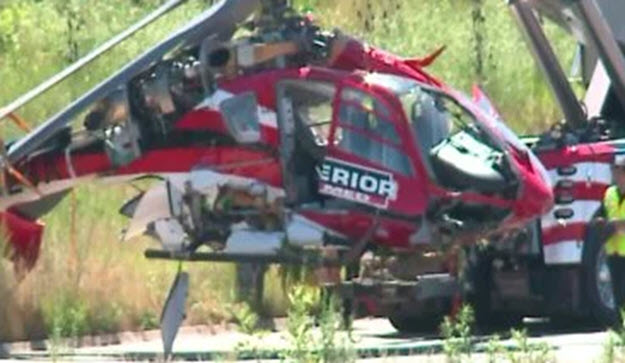 Common Injuries and Illnesses Burns
Flush burned skin for chemicals and irritants.
Cool burned area with water.
Use immersion or cool compresses.
Avoid aggressive cooling with ice or frigid water.
Common Injuries and Illnesses Burns
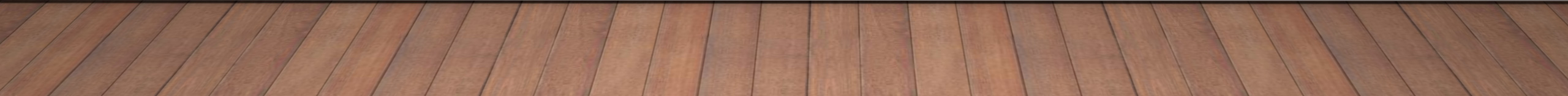 Common Injuries and Illnesses Burns
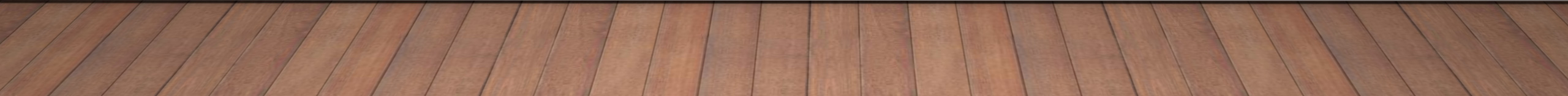 Eye injuries
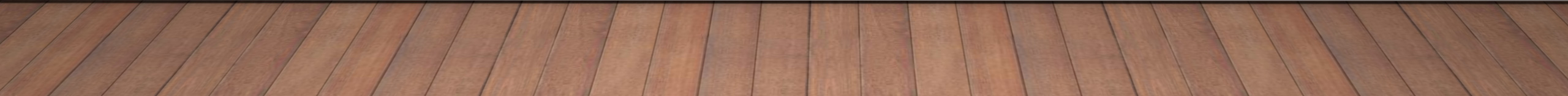 Eye injuriesForeign body in eye
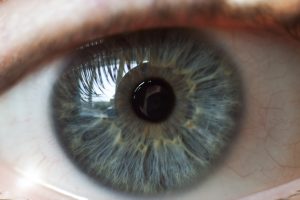 Irrigate with clean water from inside to outside corner of eye.
Eye injuriesForeign body in eyeIf foreign body is not removed by irrigation
Improvise a small swab. 
Moisten and wipe gently over affected area. 
If there is a foreign object in the eye - both eyes should be bandaged.
Heat injuryHeat cramps
Cramps in legs or abdomen
Rest in cool or shady area.
Slowly sip one quart of water. 
Add 1 /4 teaspoon of salt per quart.
Heat injuryHeat exhaustion
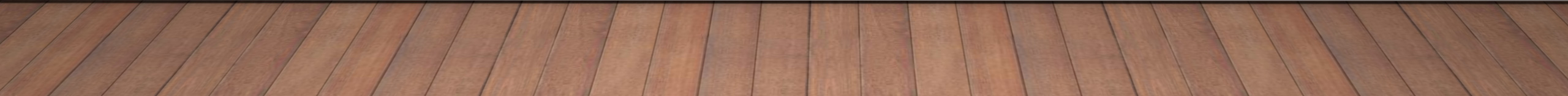 Heat injuryHeat stroke
Victim disoriented or unconscious, skin is hot and flushed (sweating may or may not occur), fast pulse
Heat injuryHeat stroke
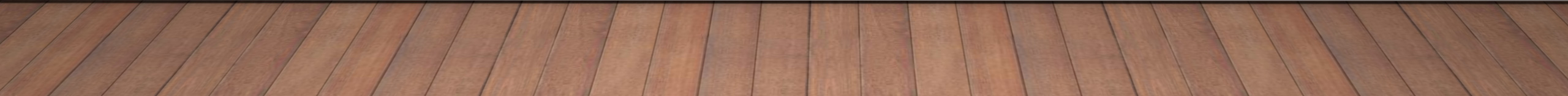 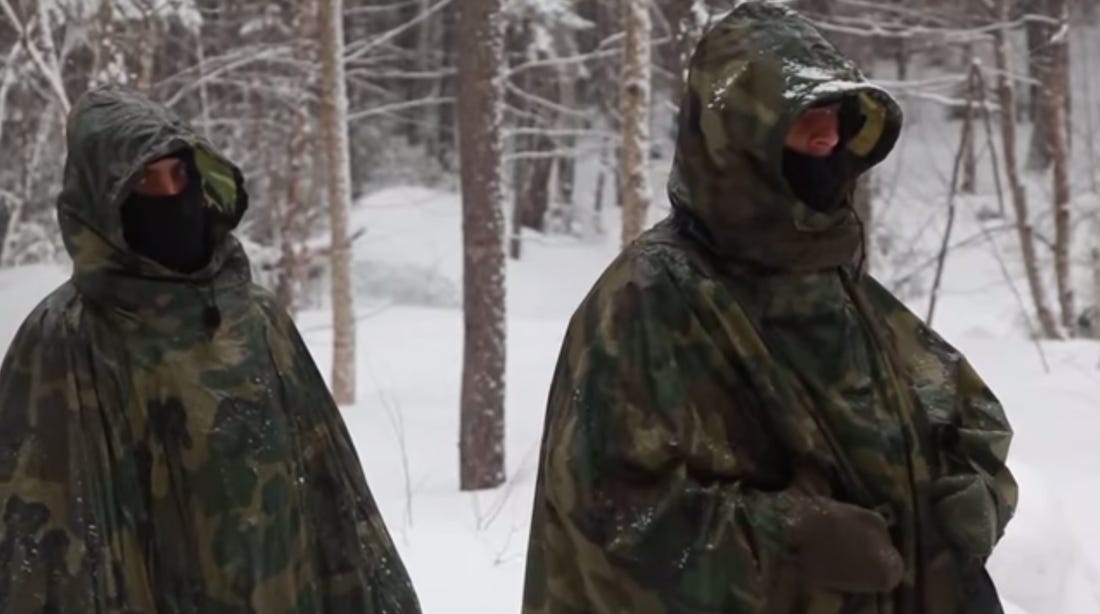 Cold injuriesFrostbite
Signs and symptoms.
Ears, nose, fingers, and toes are affected first.
 Areas will feel cold and may tingle leading to numbness 
That progresses to a waxy appearance with stiff skin that cannot glide freely over a joint.
Cold injuriesHypothermia
Hypothermia [fumble, mumble, stumble].
It is a progressive injury.
Intense shivering.
Altered mental state, difficulty speaking.
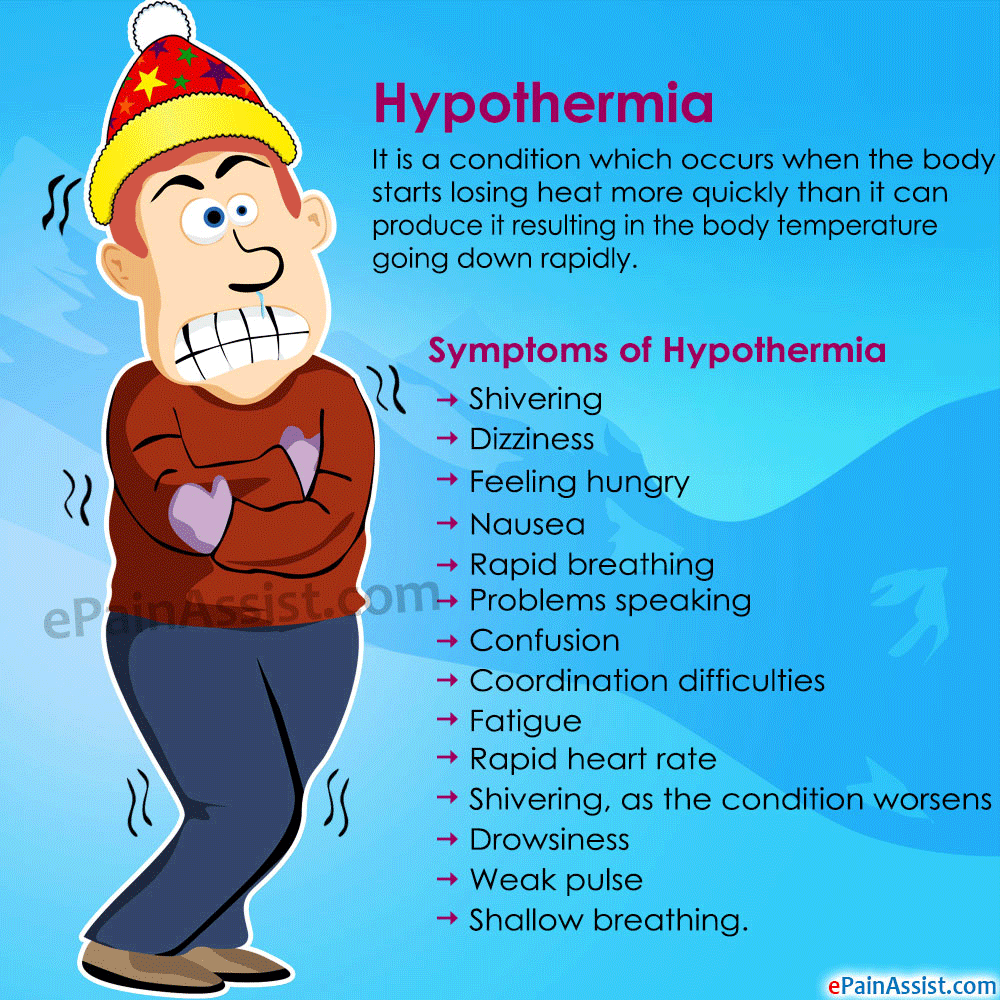 Cold injuriesHypothermia
Impaired ability to perform complex tasks.
Muscular rigidity with blue, puffy skin; jerky
Coma, respiratory and cardiac failure.
Cold injuriesHypothermiaProtect victim as follows
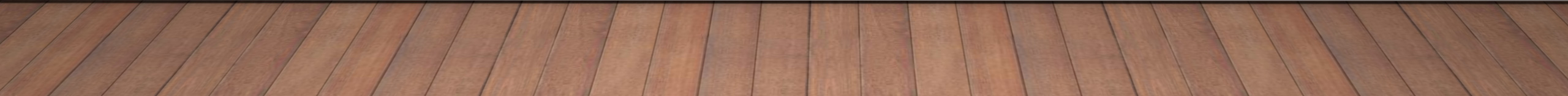 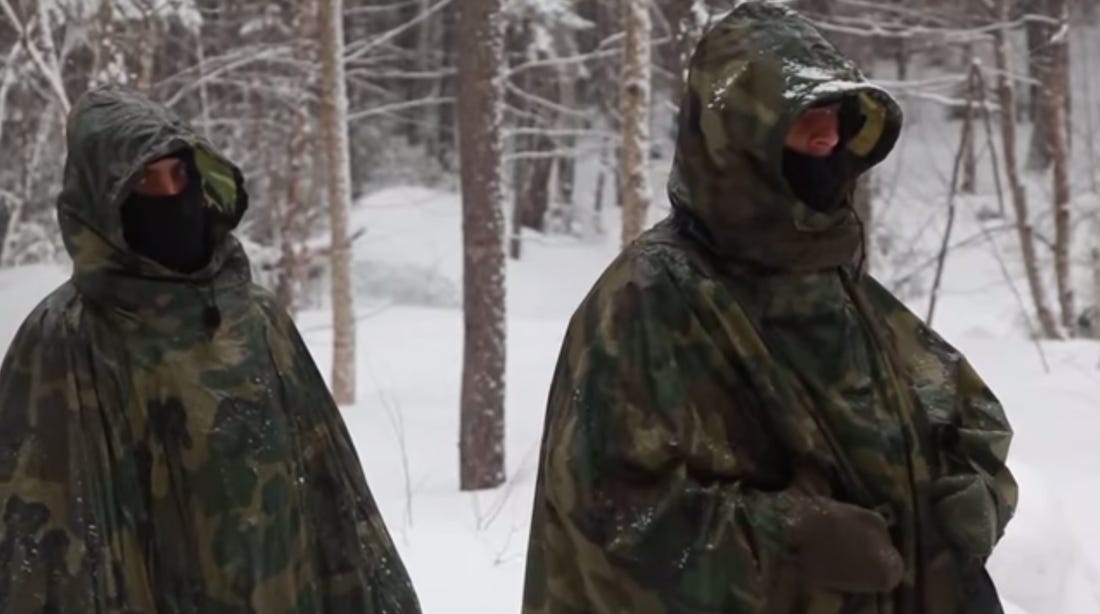 Cold injuriesHypothermiaProtect victim as follows
Warm body core before extremities.
Skin-to-skin contact.
Place heat packs at groin, armpits, and around avoid causing burns to skin.
Cold injuriesHypothermiaProtect victim as follows
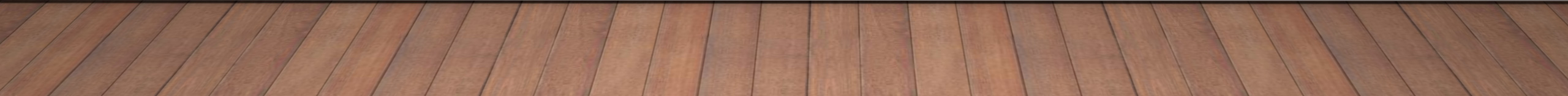 CAUTION
Handle hypothermia victim gently. 
Avoid overly rapid re-warming, which may cause cardiac arrest.
Re­warm victim
Skin-to-skin contact by volunteer(s) inside a sleeping bag/shelter. 
Pat dry; DO NOT rub. 
Skin tissue will be sensitive.
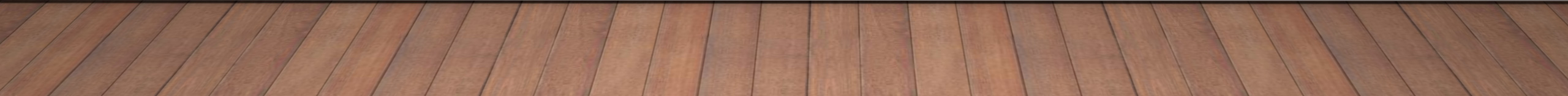 Skin tissue damage
Immersion injuries (skin becomes wrinkled):
Avoid walking on affected feet.
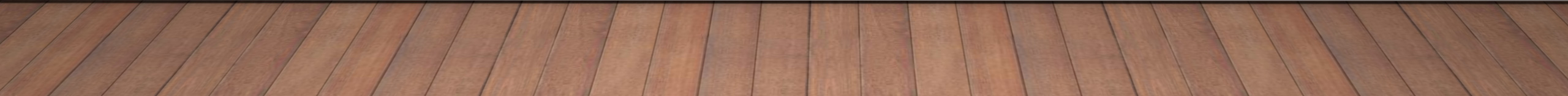 Saltwater sores
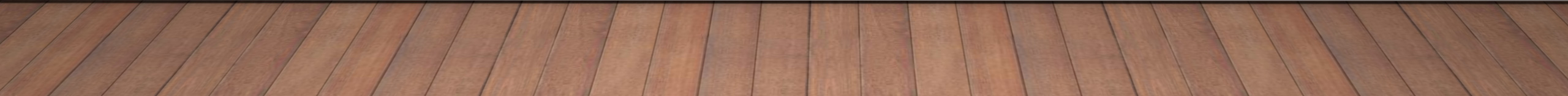 Snakebite
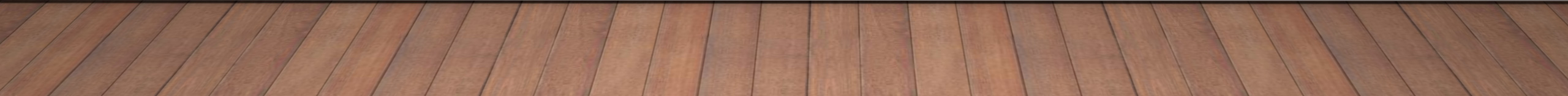 SnakebiteDO NOT
Snakebite
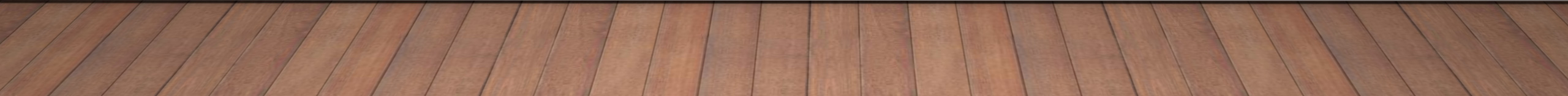 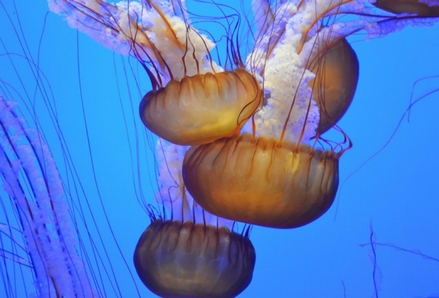 Marine life Stings
Flush wound with salt water (fresh water stimulates toxin release). 
Urine may be used to flush area in a survival situation.
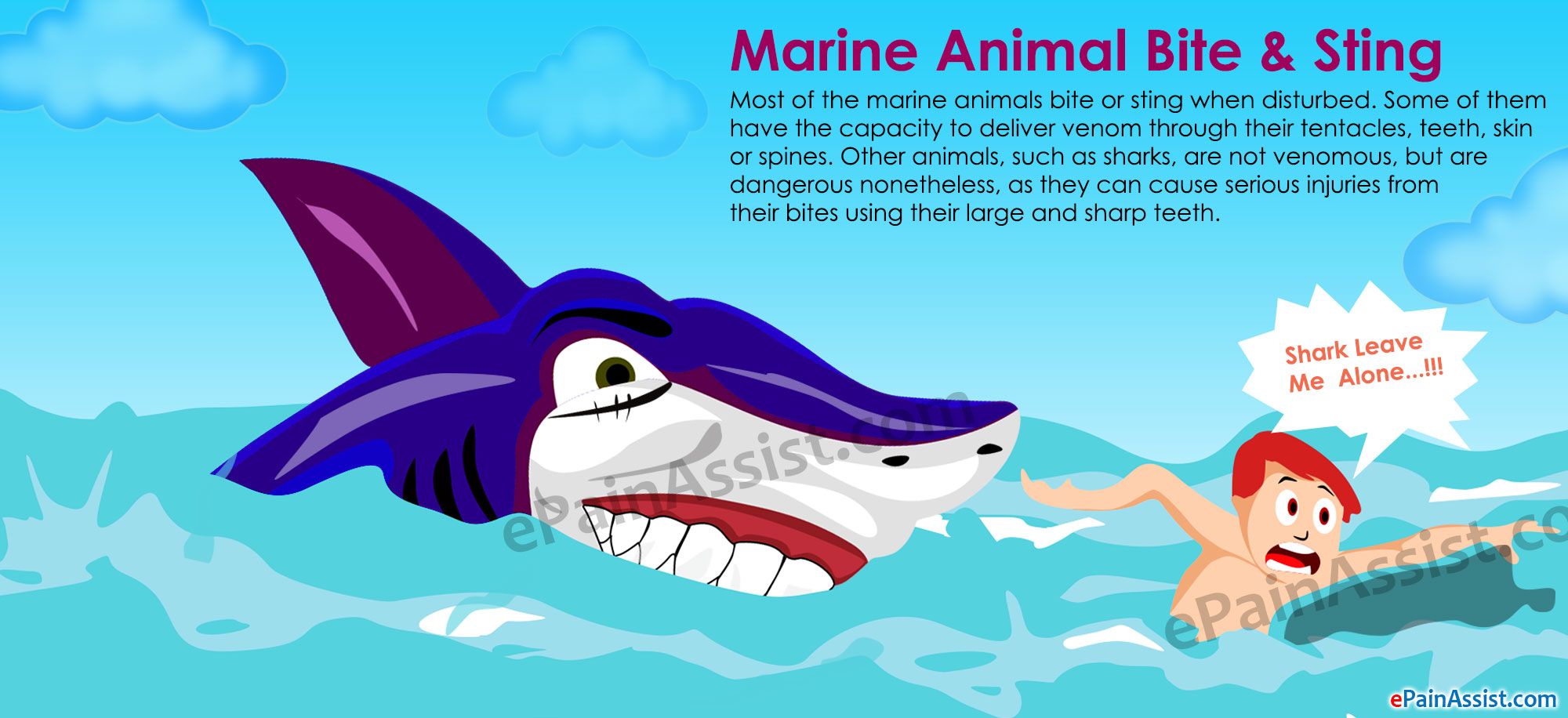 Marine life Stings
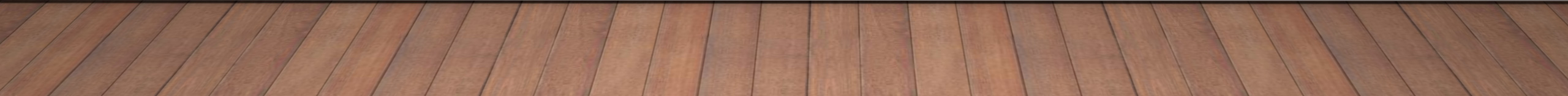 Skin irritants (includes poison oak and poison ivy)
Infection
Keep wound clean.
Change bandages, as needed.
Dysentery and diarrhea
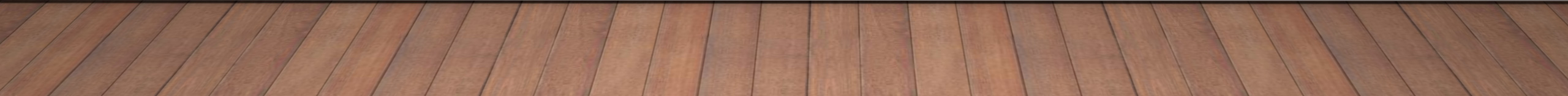 Dysentery and diarrhea
Constipation (can be expected in survival situations). 
Drink extra water.
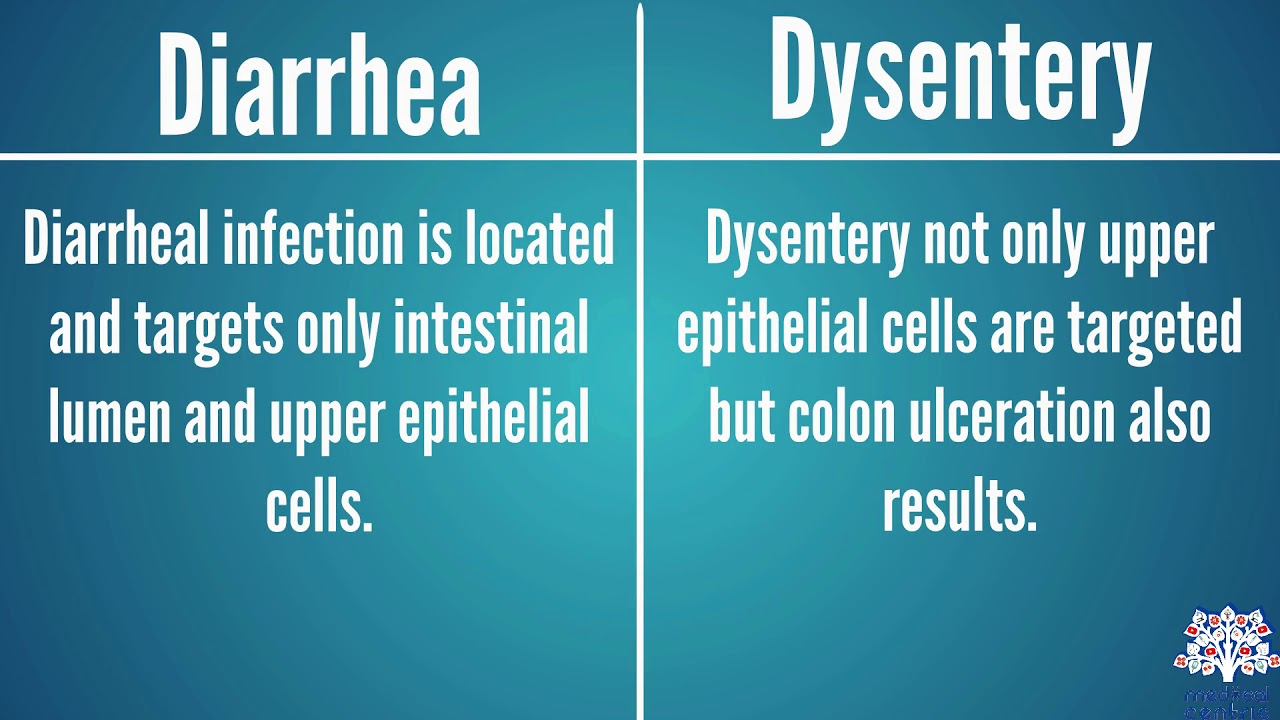 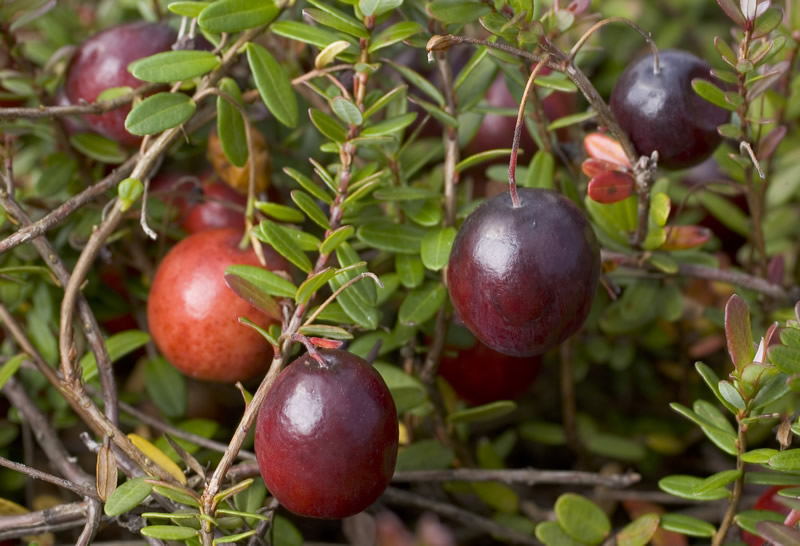 Plant Medicine Tannin
Prevents infection and aids healing. 
Use to treat burns and skin problems and for parasites, diarrhea, and dysentery.
Plant Medicine Tannin Sources
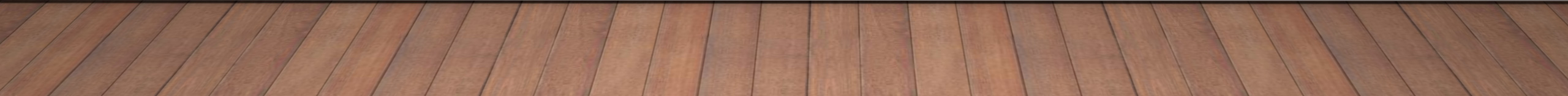 Plant Medicine Tannin Preparation
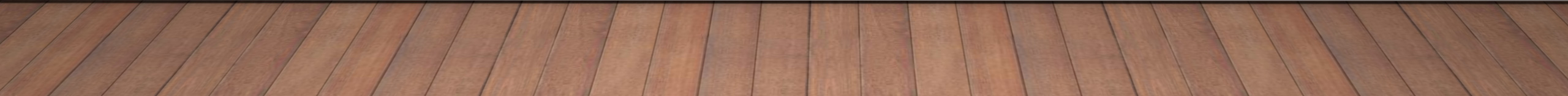 Plant Medicine Tannin TreatmentsBurns
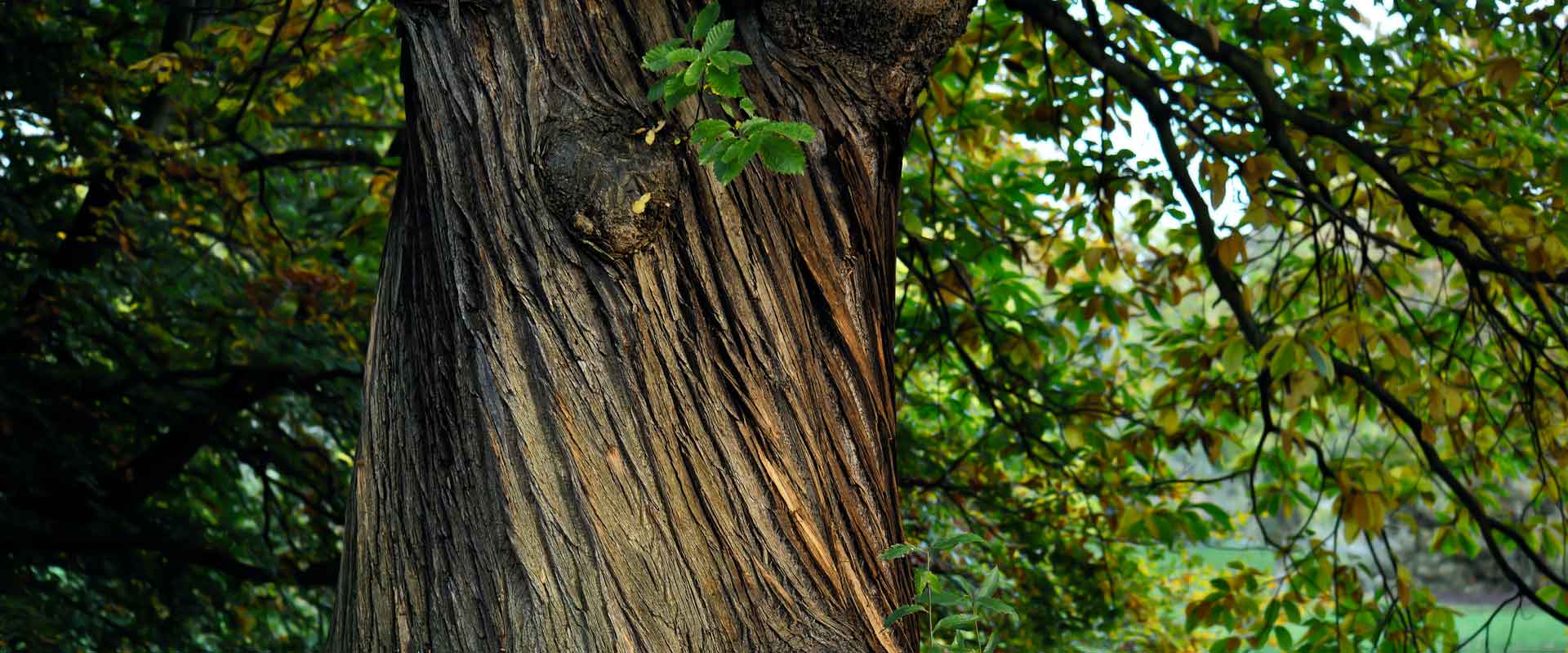 Plant Medicine Tannin TreatmentsDiarrhea, dysentery, and worms
Drink strong tea
Plant Medicine Tannin TreatmentsSkin problems
Plant Medicine Salicin/salicylic acid
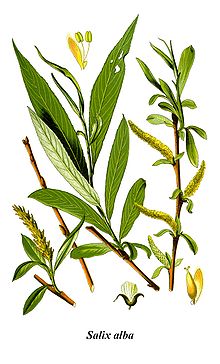 Medical uses. Salicin/salicylic acid has aspirin-like qualities. 
Use to treat colds, sore throat, fever, inflammation, aches, pain, and sprains.
Plant Medicine Salicin/salicylic acidSources
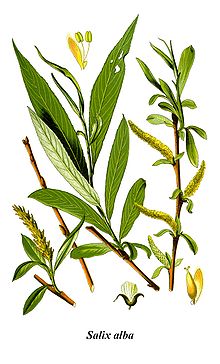 Willow (Salix alba) 
Aspen (Populus tremula) trees
Plant Medicine Salicin/salicylic acidPreparation
Gather twigs, buds, or cambium layer (soft, moist layer between the outer bark and the wood) of willow or aspen.
Plant Medicine Salicin/salicylic acidPreparation
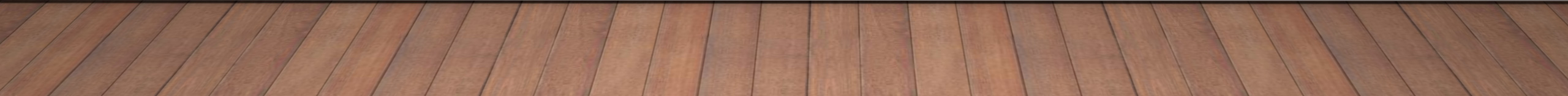 Plant Medicine Salicin/salicylic acidTreatments
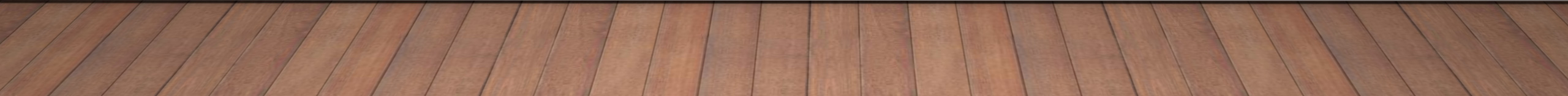 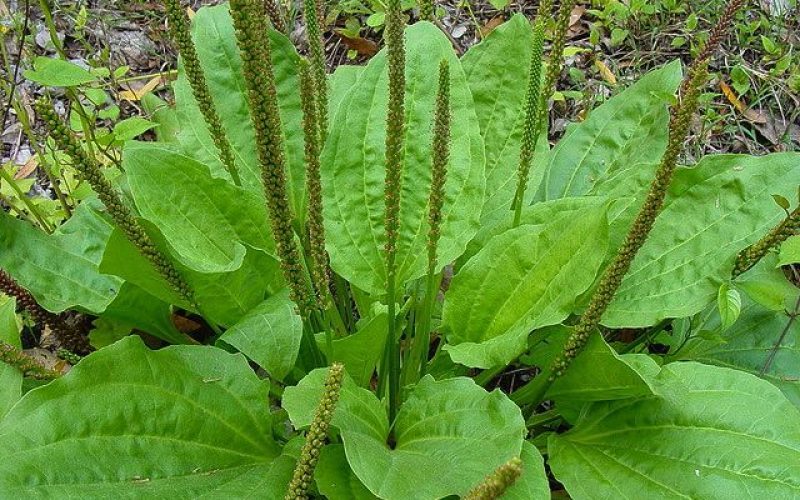 Plant MedicineCommon plantain (Plantago major)
Medical uses. Use to treat itching, wounds, abrasions, stings, diarrhea, and dysentery.
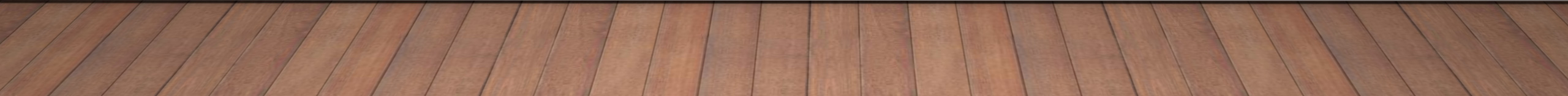 Plant MedicineCommon plantain (Plantago major)
Source. There are over 200 species in the plantain family (Plantaginaceae) with similar medicinal properties.
Plant MedicineCommon plantain (Plantago major)
Plantago major and is common in North America.
Do not confuse this plantain with the starchy, banana-like fruit, Musa paradisiaca.
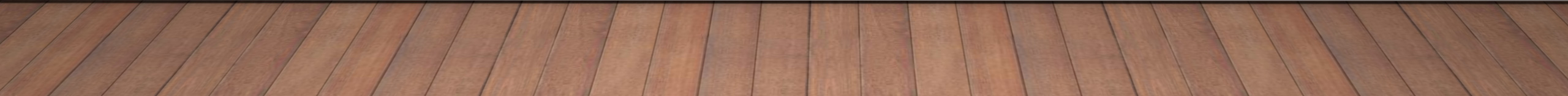 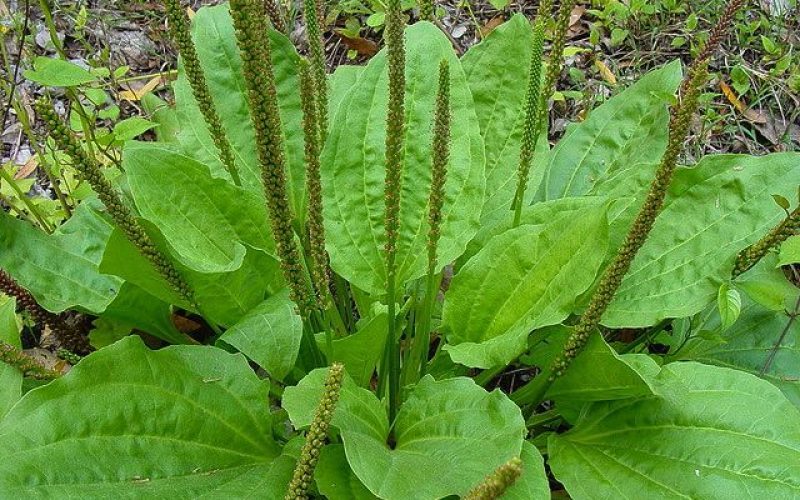 Plant MedicineCommon plantain (Plantago major)
Preparation:
Brew tea from seeds.
Brew tea from leaves.
Make poultice of leaves.
Plant MedicineCommon plantain (Plantago major)
Treatments:
Drink tea made from seeds for diarrhea or
Drink tea made from leaves for vitamin and minerals. 
Use poultice to treat cuts, sores, burns, and stings.
Common cattail (Typha latifolia)
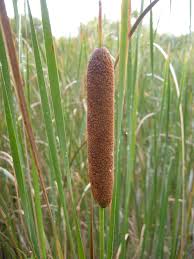 Medical uses.:
Wounds, sores, boils, inflammations, burns, as well as an excellent food source. \
Source:
Cattail plants are found in marshes
Common cattail (Typha latifolia)
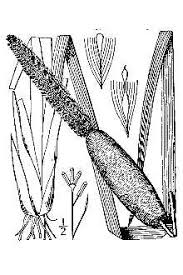 Preparation:
Pound roots into pulpy mass for poultice.
Cook and eat green bloom spikes.
Collect yellow pollen for flour substitute.
Peel and eat tender shoots (raw or cooked).
Common cattail (Typha latifolia)
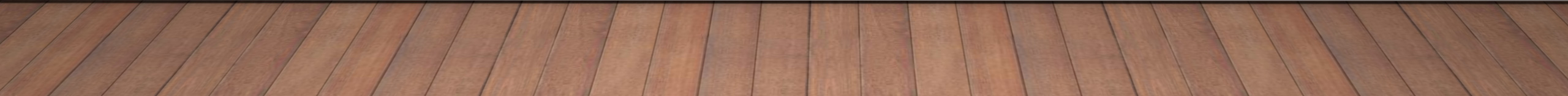 CAUTION
Do not confuse with the poisonous daffodil (Amaryllidaceae) and poisonous iris (Iris species) shoots, which have similar leaves. 
If a stand is still topped by last year's cottony seed heads, you know you have the right plant
Health and Hygiene
Stay clean (daily regimen).
Prevent and control parasites:
Check body for lice, fleas, ticks, leeches, or other parasites. 
.
Health and Hygiene
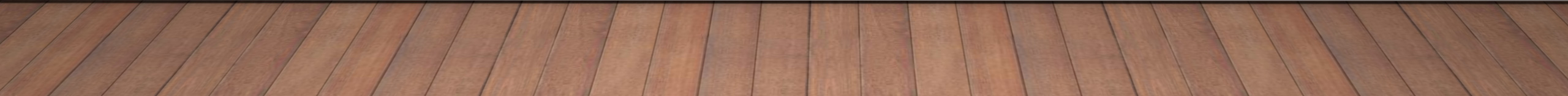 Rules for Avoiding Illness
Purify all water obtained from natural sources by using iodine tablets or bleach
Bringing to a rolling boil for at least 10 minutes and then strain. 
Avoid contaminating water source with human waste.
Rules for Avoiding Illness
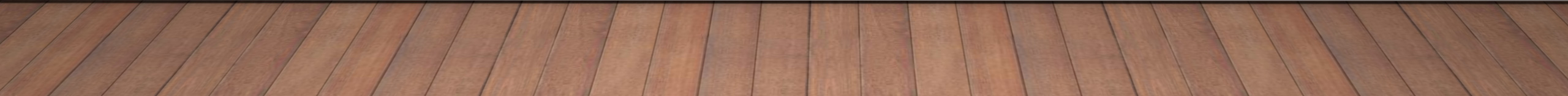 Rules for Avoiding Illness
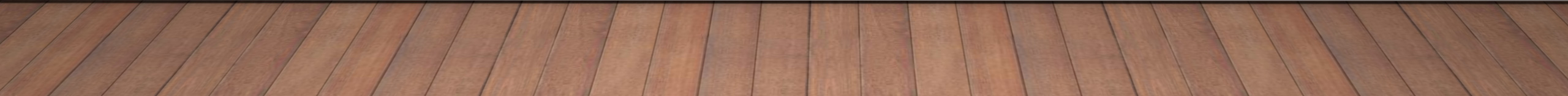 Hypothermia
Lowering of the bodies core temperature
Hypothermia occurs when body core temperature lowers below 35°C/95°F.
Hypothermia
Hypothermia does NOT require temperatures below freezing to occur!
In fact more people die of hypothermia in the summer than in the winter!
Symptoms of Hypothermia
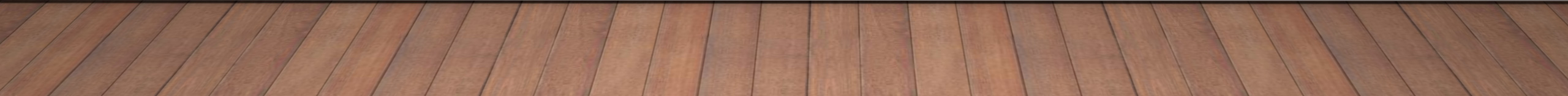 Symptoms you may recognize as trouble:
Shivering. 
Fatigue. 
Stumbling. 
Poor speech. 
Poor orientation. 
Careless attitude
Signs of Hypothermia trouble in your friends:
Poor coordination. 
Slowing of pace. 
Stumbling. 
Forgetfulness.
Signs of Hypothermia trouble in your friends:
Thickness of Speech. 
Dilation of pupils 
Decreased attention. 
Careless attitude.
Treatment
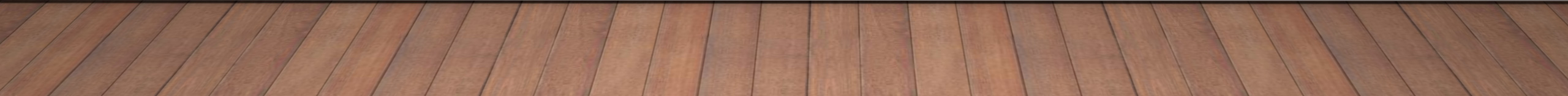 Treatment
Administer warm fluids only after the victim stops shivering 
Avoid moving/jarring the victim suddenly because this may trigger an abnormal heart rhythm.